Nieuwe regels Fina - Nederland
Met ingang van 1 juni 2019
Invoer nieuwe regels
De nieuwe regels zijn per einde seizoen 2018 – 2019 ingevoerd.

Bij zomertoernooien en voorbereidingstoernooien voor het seizoen 2019 – 2020 is er tijd om te oefenen voor spelers, coaches en scheidsrechters.

Klokken en andere zaken die aangepast moeten worden, vereisen planning en voorbereiding. Gedurende de zomermaanden worden alle klokken aangepast. 

In komende sheets wordt een uiteenzetting gegeven van de diverse spelregels die wijzigen, dan wel die, in het kader van het waterpolo-spel aantrekkelijker maken, extra belicht worden.
2
[Speaker Notes: Op 16 april 2019 zijn dit de regels en de instructies van FINA en LEN.]
Invoer nieuwe regels
De regels ondersteunen we zoveel mogelijk met video’s. Deze zijn allemaal terug te zien op ons YouTube kanaal “Waterpolo Spelregels Voorbeelden & Interpretaties”
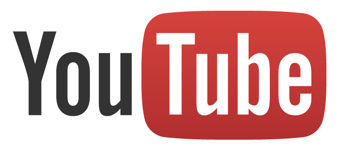 3
Speeltijden en interval
Speeltijden en intervaltijden
De speeltijd is 4 x 8 minuten.

De intervaltijd na de 1e en 3e periode is 2 minuten.

De intervaltijd tussen de 2e en 3e periode is 3 minuten.https://www.knzb.nl/vereniging__wedstrijdsport/wedstrijdsport/waterpolo/competities/
5
Het speelveld
Het speelveld
Het speelveld wordt uitgebreid met

6 – meter lijn
Flying substitute area

Aanduiding speelveld 
Doellijn en middenlijn 	-	witte pion – witte merktekens
2 meterlijn		-	rode pion – rode merktekens (vanaf doellijn)
5 meterlijn		- 	rode pion 
6 meterlijn		-	gele pion – gele merktekens (vanaf 2 meterlijn)

Flying substitute area is minimaal 0,5 meter breed
7
[Speaker Notes: In de vertaling hebben we er vliegende vervangingen van gemaakt.

Het gebied bestemd voor vliegende vervangingen heet het vliegende wisselgebied en de procedure heet een vliegende wissel]
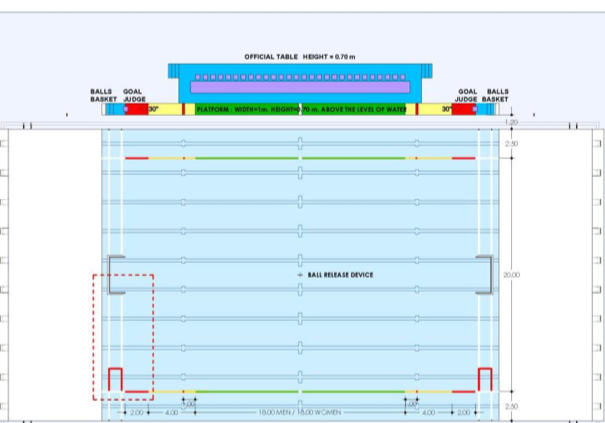 8
[Speaker Notes: Belangrijk om te belichten:
Aan de zijde van de spelersbanken tussen de eigen doellijn en het midden van het speelveld.
5 meter lijn is in het gele vlak aangegeven met een streep
Vak in linkerhoek onder is bedoeld om in de spelregels aandacht te hebben voor terugkomvak]
Coach
De coach mag in de aanval meelopen tot de 6 meter.

Tijdens de verdediging moet hij/zij naast zijn bank staan of zitten op de bank.
9
Goalkeeper
De keeper mag over de middenlijn en meespelen

De keeper verliest zijn/haar privileges buiten de 6 meter
10
[Speaker Notes: Op volgde sheet filmpje keeper over middenlijn]
Goalkeeper
11
Flying substitute
[Speaker Notes: Flying substitute area gebruiken in baden met minimaal 50 centimeter ruimte. In baden die hier niet aan voldoen, wordt gespeeld zonder flying substitute area. In baden die er aan voldoen spelen we met flying substitute area.]
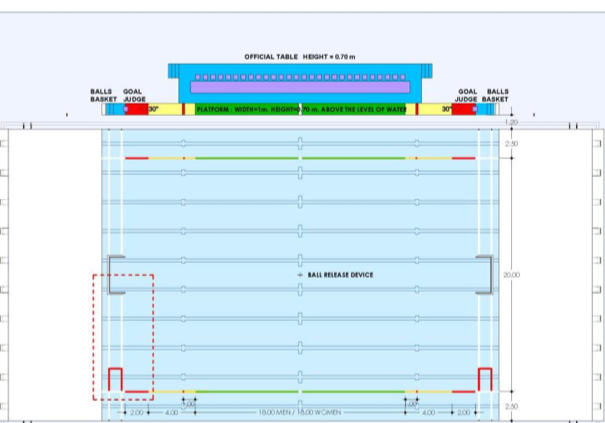 Flying sub area
Flying sub area
13
Flying substitute - area
Een aanvullend deel op het terugkomvak

Vanaf elke plaats tussen de eigen doellijn en de middenlijn aan de zijde van het betreffende team (flying substitute) wisselen.

De vervanger wacht in het water tot de wisselende spelers beiden boven water zijn en elkaars hand, eveneens boven water, aantikken in het flying-substitute-vak.

Een uitgesloten speler moet via het terugkomvak in de hoek terugkomen in het speelveld.

In baden waar het niet kan, blijft het oude terugkomvak. In baden waar het wel kan, spelen we met deze regel.
14
[Speaker Notes: WP 5.6 At any time in the game, a player may be substituted by leaving the field of play at the team’s designated substitution areas. The substitute may enter the field of play from the exclusion re-entry area as soon as the player has visibly risen to the surface of the water within the re-entry area. Substitution from the designated lateral substitution area is allowed when both players, the substitute waiting in the water and the exiting player risen with his head above the water, are outside of the field of play and touch hands above the water. The lateral substitution area is called “flying substitution area” and the procedure is called “flying substitution”]
Flying substitute
Er is geen maximum hoeveelheid vervangers dat een team mag hebben aan de zijkant van het speelveld. Er is ook geen maximum hoeveel spelers die je op deze manier mag wisselen. 

Het aangemerkte gebied mag niet gebruikt worden als “warm-up area”.

De speler moet het veld verlaten, eerst boven komen met hun hoofd, de vertrekkende en nieuwe speler moeten zichtbaar elkaars handen aantikken, voordat de nieuwe speler het speelveld mag betreden. 

De speler die het veld verlaten heeft, moet langs de zijkant van het bad zwemmen naar de doellijn om daar het speelveld te verlaten.
15
[Speaker Notes: De sanctie is een U20 of U20/S al naar gelang wie balbezit heeft, WP 22.16

22.4 Het door een speler verlaten van het water, of zitten of staan op de treden of de rand van het zwembad gedurende het spel, uitgezonderd in het geval van ongeval, letsel, ziekte of met toestemming van de scheidsrechter. 

22.2 De uitgesloten speler begeeft zich naar het terugkomvak bij zijn eigen doellijn zonder het water te verlaten. Een uitgesloten speler die het water verlaat (anders dan aansluitend op het in het speelveld komen van een vervanger) maakt zich schuldig aan een overtreding overeenkomstig WP 22.13 (wangedrag). 
22.13 Het zich aan wangedrag schuldig maken, daarbij inbegrepen het gebruik van onacceptabele taal, agressief of aanhoudend foutief spel, het weigeren gehoor te geven aan of tonen van gebrek aan eerbied voor de scheidsrechter of official, onoorbaar gedrag tegenover de waterpolospelregels of aanzetten tot het in diskrediet brengen van het waterpolospel. De overtreder wordt voor de verdere duur van de wedstrijd uitgesloten, met vervanging zodra zich een van de voorvallen voordoet waarnaar in WP 22.3 verwezen wordt en hij moet de zwemzaal (met inbegrip van de tribune) verlaten.]
Flying substitute
Na het toekennen van een strafworp kan niet worden gewisseld, behalve als er sprake is van letsel of een derde persoonlijke fout ; dan kan er alleen vervangen worden via het terugkomvak. 

Een van de scheidsrechters of officials achter de jurytafel kunnen overtreding van deze regel signaleren. De sanctie voor foutief wisselen langs de zijlijn is fout terugkomen U20 of U20/S (WP 22.16).

Als een goalkeeper wordt gewisseld onder deze regel, kan dat alleen voor een vervangende goalkeeper zijn. De vervangende goalkeeper moet de rode capnummer 1 of 13 dragen.
16
[Speaker Notes: Bij flying substitute een goede wissel en een verkeerde wissel (2 beelden).]
Flying substitute juist gewisseld
17
Flying substitute juist gewisseld
18
Flying substitute onjuist gewisseld
19
Vrije bal buiten de 6 meter
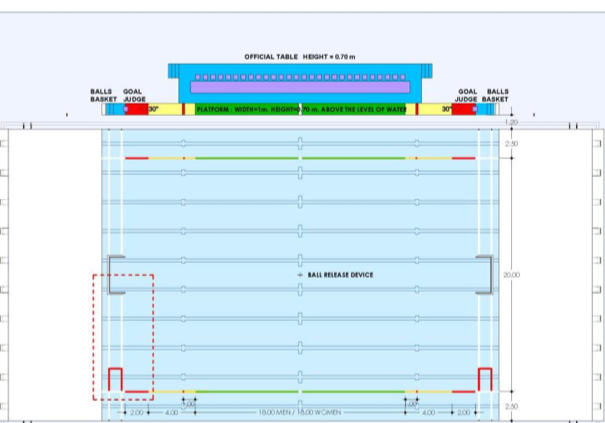 21
[Speaker Notes: Aangeven waar de 6 meterlijn zich bevindt. In baden zonder “gele” en “groene” blokjes wordt de 5-meter lijn aangegeven met een rode pion en de 6-meter lijn met een gele pion.]
Vrije bal buiten de 6 meter
De speler mag als hij een vrije worp krijgt buiten de 6-meter:
In één beweging op doel (zonder dreigen).
De bal in het spel brengen door de bal zichtbaar los te laten komen van de hand. (bv. Opgooien, overspelen of de bal op het water later vallen). Nadien kan de speler dreigen en zwemmen met de bal om daarna te scoren. Voorwaarde is dat de bal los komt van de hand bij het nemen van de vrije worp. De bal alleen door de hand laten draaien is niet voldoende. De verdediger mag na het nemen van de vrije worp aanvallen. 

Bij foutief uitvoeren van deze vrije worp of nemen van de bal moeten een contra gegeven worden.
22
[Speaker Notes: De bal moet loskomen van de hand ; space between hand and ball. 

Visibly putting the ball into play means that the ball must leave the hand of the player with the ball (see WP 17 figure 1 en 2). Visibly passing the ball from one hand to the other is considered to put the ball into play.


Sanctie : contra]
Vrije bal buiten de 6 meter
Taak scheidsrechter:
De verdedigende scheidsrechter kan aangeven dat de fout buiten de 6 meter is, zodat een speler weet dat hij in 1x kan schieten op het doel.

Als er geen signaal is van de scheidsrechter (binnen of buiten de 6 meter), betekent dit dat de speler de vrije worp moet nemen zoals omschreven binnen de 6 meter. 


Het signaal voor het nemen van een vrije worp buiten de 6-meter : “hand opsteken” (door de scheidsrechter die de vrije bal geeft, de ander kan “kopiëren”)
23
Signaal vrije worp buiten de 6-meter
24
[Speaker Notes: 1 beeld : hand omhoog steken als vrije worp wordt toegekend buiten de 6 meter.
Binnen 6 meter wijzen naar “binnen 6 meter” (geen beeld van)]
Vrije bal buiten de 6 meter
25
Schotklok
Schotklok 30 sec – 20 sec
De tijdwaarnemer zal de 30 seconden clock resetten naar 20 seconden:

Na een hoekworp
Bij een rebound na een schot op het doel bij balbezit voor dezelfde ploeg
Na het nemen van een strafworp (als de bal weer in het spel komt) * Uitzondering
Na een uitsluiting ** Uitzondering

* Uitzondering : Als de bal na het nemen van de strafworp in handen komt van de verdedigende ploeg, geldt hiervoor weer een nieuwe aanvalstijd van 30 seconden.

** Uitzondering: indien er een uitsluiting is zal de tijd teruggaan naar 20 seconden, tenzij er op het moment van de uitsluiting meer dan 20 seconden op de klok staat. Dan blijft die tijd gehandhaafd en is de straftijd voor de uitsluiting 20 seconden.
27
[Speaker Notes: Voorbeeld : strafworp is gemist of strafworp is verkeerd genomen.]
Schotklok 30 sec – 20 sec
In de laatste minuut heeft de coach bij een strafworp de keuze tussen het nemen van de strafworp of het spelen van de bal. 

Indien de coach kiest voor het spelen van de bal, gaat de schotklok terug naar 30 seconden. Het spel wordt hervat vanaf de middenlijn.

Als er een dubbele UMV4 wordt gegeven, gaat de schotklok terug naar 30 seconden nadat de tweede strafworp is genomen en de wedstrijd wordt herstart vanaf de middenlijn.
28
[Speaker Notes: 4 beelden]
Schotklok 30 sec – 20 sec
29
[Speaker Notes: Reset van de klok na U20 naar 20 seconden]
Schotklok 30 sec – 20 sec
30
[Speaker Notes: Reguliere balwissel na schot op doel]
Schotklok 30 sec – 20 sec
31
[Speaker Notes: Nieuwe 20 seconden na toekennen van hoekworp]
Schotklok 30 sec – 20 sec
32
[Speaker Notes: Uitsluiting bij meer dan 20 seconden op de klok, klok blijft staan, gaat niet naar 20 seconden.]
Nemen van de vrije worp
Vrije worp op plaats van overtreding
Een vrije bal wordt genomen op de plaats waar de bal is behalve :

Bij een overtreding binnen de 2 meter. De vrije bal wordt dan genomen op de twee meter ter hoogte van de overtreding.
Waar de regels anders bepalen (zoals bv. een doelworp)

Enkele voorbeelden (met beelden):
Contra op het middenveld
Contra in tweede lijn
Bal al verder dan plaats van overtreding
Uitsluiting zonder bal – te vroeg genomen
34
[Speaker Notes: Benoemen voorbeelden + beelden:
Bij contra op middenveld ; bal bij de keeper
Contra in de tweede lijn, bal daar nemen sr moet kijken naar bal genomen en speler in aanval (voorbeeld bij maken)
Procedure uitsluiting zonder bal + te vroeg nemen = op plaats van waar bal dan is nemen]
Vrije worp op plaats van overtreding
35
Vrije worp op plaats van overtreding
36
Vrije worp op plaats van overtreding
37
Uitsluiting procedure
Als de uitsluiting plaatsvindt in het 6-meter-gebied, ook als de bal in de tweede lijn is, zal de scheidsrechter de volgende procedure volgen:

Geef het signaal van de uitsluiting
Geef het nummer aan naar de speler en de jurytafel
Geef het signaal om de wedstrijd te herstarten.

Als de vrije bal te snel is genomen, moet de scheidsrechter affluiten en moet de vrije bal opnieuw genomen worden op de plaats waar de bal dan is.
38
[Speaker Notes: 1 voorbeeld procedure uitsluiting zonder bal]
Uitsluiting procedure
39
Hoekworp
Een hoekworp mag genomen worden door een speler:

Die direct schiet op het doel
Die de bal in het spel brengen door de bal zichtbaar in het spel te brengt (opgooien, overspelen of de bal zichtbaar op het water laten vallen). Nadien kan de speler dreigen en zwemmen met de bal om daarna te scoren. Voorwaarde is dat de bal los komt van de hand. Verdediger mag dan daarna ook aanvallen 
Die de bal overspeelt naar een andere speler
40
[Speaker Notes: Speler slag terug om voor MV te gaan liggen – niet handig, dan kan speler hoekworp zwemmen en schieten
Midvoor met neus naar doel bij 1e paal + aanvallen vanachter = strafworp

Nog 1 beeld erbij zoeken met juist nemen van een corner]
Hoekworp juist genomen
41
Hoekworp niet juist genomen
42
[Speaker Notes: Had contra gefloten moeten worden : neemt de bal niet (niet los van de hand)]
Hoekworp onjuist genomen
43
[Speaker Notes: Had contra gefloten moeten worden : neemt de bal niet (niet los van de hand)]
Neutrale inworp
Een neutrale inworp wordt gegeven als bijvoorbeeld de scheidsrechters gelijktijdig fluiten voor een vrije worp in tegenovergestelde richting. 

Een neutrale inworp zal door de scheidsrechter ter hoogte van ongeveer dezelfde plaats worden ingegooid, zodanig dat de spelers gelijke kansen hebben de bal te veroveren. 

Als de spelers de bal aanraken voordat deze het water raakt, zal de scheidsrechter niet fluiten voor een fout en zal het spel doorgaan.
44
Doelpunt maken
Een doelpunt mag worden gemaakt door :
Een schot ineens op het doel van buiten de 6 meter;
Na dreigen en dribbelen of op het water leggen van de bal; echter, speler moet dan eerst de bal in het spel brengen door op te gooien of de bal op het water te leggen. Voorwaarde is hierbij dat de bal los is geweest van de hand.


Binnen de 6 meter, moet de speler altijd eerst overspelen naar een medespeler, voordat een doelpunt gescoord kan worden. 

Een verkeerd genomen vrije worp is een vrije bal voor de tegenpartij
45
Niet scoren van een doelpunt
Een doelpunt mag niet worden gemaakt direct na:
Na het opzwemmen bij de (her)start van de wedstrijd
Herbegin na een time out
Herbegin na een goal
Herbegin na letsel of bloed
Herbegin na het opzetten van een cap
Herbegin na het opvragen door de scheidsrechter van de bal of neutrale inworp
Herbegin nadat de bal het speelveld aan zijkant heeft verlaten
Herbegin na ieder andere vertraging

Tenzij het herbegin buiten de 6 meter of een hoekworp is en de bal is eerst zichtbaar in het spel gebracht.
46
[Speaker Notes: Opnemen dat ineens schieten niet mag, maar in het spel brengen, dreigen en zwemmen mag dan wel scoren.
CLARIFICATION: 
Direct shot after interval time: 
*After interval time it is not allowed to take a direct shot at the goal 
*When a referee takes the ball out of the water, for cap replacement, injuries or other matters, this is considered to be interval time. After the matter is solved and the ball is returned to a player and no direct shot at the goal is allowed according to the rules. 
*However after interval time, when the ball is returned to a player taking a corner throw or to a player outside the 6m. area, after a stoppage for cap replacement, injuries or other matters, after putting the ball in play, this player can shoot at the goal (or fake, or swim) and score.]
Vrije worp buiten 6 meter
47
Vrije worp buiten 6 meter
48
Vrije worp buiten 6 meter
49
Vrije worp buiten 6 meter - incorrect
50
Vrije worp buiten 6 meter - incorrect
51
[Speaker Notes: Incorrect = contra fluiten]
Vrije worp buiten 6 meter - incorrect
52
Vrije worp buiten 6 meter - incorrect
53
Time out
Time out
Elk team heeft recht op twee time outs tijdens een wedstrijd, desgewenst tijdens dezelfde periode, desgewenst direct na elkaar. 

Na het toekennen van een strafworp is het niet toegestaan een time out aan te vragen. 

De time out aanvraag wordt de verantwoordelijkheid van het team. Een van de team officials op de spelersbank zal op de knop drukken als de coach een time out aanvraagt die een signaal voor een time out tot gevolg heeft.

Voor eredivisie wordt het gebruik van een toeter/signaal vereist vanaf seizoen 2019 – 2020. Voor overige klassen mag hier gebruik van gemaakt worden, maar is het niet verplicht.
55
Time out
Tijdens de time out heeft de verdedigende scheidsrechter de bal. Er mag geen andere bal gebruikt worden in het water tijdens de time out. 

De wedstrijd wordt hervat na het fluitsignaal van de scheidsrechter.

Er mag geen doelpunt gemaakt worden direct uit de vrije worp waarmee de wedstrijd herbegint na een time out. Echter, een speler die de bal in de wedstrijd brengt, door de bal te nemen, kan een doelpunt scoren, na dreigen of zwemmen met de bal. 

Als de coach een “onjuiste” time out aanvraagt wanneer hij/zij niet in bezit is van de bal, krijgt het andere team een strafworp. Bij het onjuist aanvragen van een time out verliest de coach/team het recht op een time out als hij daar nog recht op heeft.
56
Impeding
22.8 Impeding
Het hinderen of op een andere manier de bewegingsvrijheid van een speler die de bal niet houdt belemmeren, daarbij inbegrepen het zwemmen/liggen op de schouders, benen of rug is een uitsluiting. 

Deze regel geldt overal in het veld en is niet alleen van toepassing op de midvoor/midachter-positie. 

Als de aanvallende speler een dergelijke fout maakt tegen de verdedigende speler, moet de scheidsrechter fluiten en een gewone fout toekennen aan de verdedigende speler (contra-fout).
58
[Speaker Notes: Met handen om en om afduwen door verdediger
Tegen houden bij instarten
Ervoor gaan liggen
Armen erom heen
Veel beelden bij maken]
22.8 Impeding
Protecting the movement is een belangrijk element in het waterpolo en moet als zodanig worden herkend :
Elke fout die een vrije beweging belemmert van een speler die wil instarten
De “pressing” verhindert de bewegingsvrijheid van de aanvallende speler.
Twee handen om aanvallende speler vast te houden.
Constant aanraken van de aanvallende speler om vrije beweging te belemmeren. 
Wanneer zwemmen op de schouders, rug of benen de bewegingsvrijheid belemmeren.
59
[Speaker Notes: Het beschermen van de beweging, de actie en de aanval van een speler is een belangrijk element in het spelen van waterpolo.
De scheidsrechter moet fluiten voor uitsluitingen in de volgende situaties:
1. elke fout die een vrije beweging belemmert van een speler die wil instarten
2. als de pressing de bewegingsvrijheid van een aanvaller verhindert
3. als er twee handen worden gebruikt om een aanvallende speler vast te houden
4. als de aanvallende speler constant wordt aangeraakt om een vrije beweging te belemmeren
5. als er wordt gezwommen op de schouders, rug of benen]
Impeding
60
Impeding
61
Impeding
62
Impeding
63
Impeding
64
Impeding
65
Wisseling van balbezit
Bij een wisseling van balbezit, voor een verdedigende speler die een fout maakt op een speler van de aanvallende ploeg op de andere helft van de aanvallende ploeg.

Dit is een duidelijk voorbeeld van een inbreuk op de aanval en moet bestraft worden met een uitsluiting. Een fout met de eenvoudige reden om de aanval of de “flow” van de wedstrijd te stoppen. Dit is ook wel een benoemd als “technical foul” of “professional foul”. 

Deze regel gaat alleen op voor de spelers die de bal niet houden, conform eerdere instructies. Als een speler met bal balbezit verliest en de verdediger maakt een overtreding, dan is dit een gewone fout.

Behalve als de fout duidelijk de intentie heeft om de counter attack te stoppen, moet een uitsluiting gegeven worden conform deze regel.
66
Midvoor
De scheidsrechter moet de midvoor de kans geven om te scoren. Als de midvoor de bal heeft, moet je je fluiten een klein beetje vertragen. Het is beter een voordeel te geven om te schieten dan om een uitsluiting te fluiten. 

Een vrije bal voor de midvoor is een goede optie als de midvoor de bal verliest, geen kans meer heeft om alsnog te scoren of als er twee of meer verdedigers om hem heen zijn. In deze situatie kan de scheidsrechter fluiten voor een gewone fout, in plaats van “niet fluiten of uitsluiting fluiten”.
67
[Speaker Notes: Beelden bij maken]
Midvoor
68
Midvoor vrije worp
69
Midvoor vrije worp
70
Midvoor vrije worp
71
Strafworp
Strafworp
Binnen de 6 meter, een speler gericht met bal naar het doel of als een speler met bal zwemt naar het doel met of zonder vasthouden van de bal en wordt gehinderd/aangevallen door een verdediger van achteren bij een poging op het doel te schieten en een zeker schijnend doelpunt wordt voorkomen, moet een penalty gegeven worden. 

Note : behalve als de bal wordt aangeraakt door de verdediger. 

Als de bal onder de hand van de aanvaller is en de goalkeeper duwt de hand (plus bal) onder water dan is dit correct. Dit is een vrije worp voor de goalkeeper. Als een speler van achteren de bal onderduwt is het een strafworp.
73
[Speaker Notes: 23.9	Het door een verdedigende speler, inclusief de doelverdediger, van achteren hinderen van een aanvallende speler binnen het 6 metergebied indien de aanvallende speler zijn gezicht naar het doel heeft en een doelpoging doet, tenzij de verdedigende speler slechts de bal raakt. 
Wanneer de acties van de verdedigende speler voorkomen dat de aanvaller kan schieten, moet ook een strafworp worden toegekend.

[Opmerking: volgens WP 23.2 moeten de scheidsrechters een strafworp toekennen tenzij de de aanvaller scoort.]]
Strafworp
Een penalty kan niet gegeven worden, als :
De aanvaller met de zijn rug naar het doel ligt.
De bal is correct onderschept door een verdedigende speler of wanneer een bal verkeerd wordt aan geplaatst (te hoog bijvoorbeeld). 

De penalty wordt genomen vanaf de 5-meter.

Tijdens een penalty shoot-out mag de keeper één van de schutters zijn

De keeper mag tijdens de penalty shoot-out elk moment worden vervangen door de vervangende keeper die als zodanig op het wedstrijdformulier stond. Die kan echter niet de vervanger zijn van een van de schutters. De schutters kunnen dus niet worden vervangen!
74
Strafworp
75
Strafworp
76
Strafworp
77
Strafworp
78
Strafworp
79
Strafworp = geen strafworp
80
Strafworp = geen strafworp
81
Tijd verspillen
Tijd verspillen
Als er nog een speler van zijn team op zijn eigen helft is, zal het tijdverspillen zijn als een speler/goalkeeper van hetzelfde team, die op de andere helft is, terugspeelt naar die speler/goalkeeper op de eigen helft.

De bal spelen “naar voren” is geen “tijd verspillen” behalve als de betreffende speler in een “statische positie” de bal behoudt. 

De spelers mogen de bal wel naar de goalkeeper spelen, maar zodra de goalkeeper de bal heeft ontvangen moet hij de bal naar voren spelen door ermee te zwemmen of de bal te passen.
83
[Speaker Notes: Voorbeelden noemen : 
Naar voren zwemmen
Op de bal hangen]
Video monitoring
New rule
Het gebruik van video-monitoring voor het bepalen wel/geen doelpunt (doellijntechnologie).

Video-monitoring kan ook gebruikt worden om brutality of extreme violence heeft plaatsgevonden dat niet of niet correct tijdens de wedstrijd is bestraft. Een sanctie kan op basis van de beelden alsnog volgen

In Nederland zal dit nog niet ingevoerd worden.
Doellijntechnologie; wanneer toe te passen nog nader uit te werken.

Video gebruiken voor achteraf brutality/extreme violence. Na ervaring FINA en professioneel goedgekeurd systeem – vooralsnog blijft in Nederland huidig tuchtrecht gehandhaafd.
85
[Speaker Notes: Wat is er voorgesteld en wat gaan we doen in Nederland.]
Visual effects terugkom-situatie
Het gebruik van automatische visuele effects rondom het terugkomvak.

Als een speler bij een uitsluiting 20 seconden in het terugkomvak ligt, volgt er na 15 seconden er een visueel signaal dat er nog 5 seconden straftijd is.

Na 20 seconden komt een tweede visueel signaal dat de straftijd voorbij is. 

Deze regel bestaat = niet toepassen in Nederland.
86
Is jouw zwembad klaar voor de nieuwe regels?